The Attribute Ecosystem
1 – 1/2/13, © 2012 Internet2
The Attribute Ecosystem
Those parts of the identity ecosystem that focus on attributes in the ecosystem
Centers on the creation, exchange and use of attributes associated with those in the identity ecosystem
Critical to privacy, scalable access control, etc.
Depends heavily on other aspects of the identity ecosystem, including authentication, trust, etc.
The relatively unexplored part of the landscape.
A part of the attribute ecosystem
3 – 1/2/13, © 2012 Internet2
Elements of the Attribute Ecosystem    (an evolving understanding)
IdP’s
SP’s
Attribute authorities and providers
Attribute verifiers
Trust frameworks and trust framework providers
Third parties, portals, etc.
Federation operators
Application auditors
The user, and, if applicable, the subject
4 – 1/2/13, © 2012 Internet2
Elements - 1
Identity Providers (IdP) – A kind of service provider that creates, maintains, and manages identity information for principals and provides principal authentication to other service providers within a federation (SAML Glossary)
Service Providers (SP’s or RP’s) – Services that consume Assertions about Identity Attributes to make access control or business decisions (e.g., eligibility or entitlement) concerning the delivery of outputs.
Attribute authorities/providers – sources of authority (either directly or through delegation to an Attribute Provider) for attribute values about a user 
Attribute verifiers  - A type of Authoritative Party that provides yes-No Assertions, at some Level of Assurance, as to the correctness of one or more Identity Attribute values. If the Assertion is about more than one Identity Attribute value then it is an Assertion to the validity of each of the Identity Attributes and that they belong together as a set
5 – 1/2/13, © 2012 Internet2
Elements - 2
Trust Framework (American Bar Association Id Management Legal Task Force): 
The combination of rules and requirements and existing law for a specific identity system consisting of:
the Technical and Operational Specifications that:
o       define requirements for the proper operation of the identity system (i.e., so that it works),
o       define the roles and operational responsibilities of participants, and
o       provide adequate assurance regarding the accuracy, integrity, privacy and security of its processes and data (i.e., so that it is trustworthy); and
the legal rules that govern the identity system and that:
o       regulate the content of the technical and operational specifications,
o       make the technical and operational specifications legally binding on and enforceable against the participants, and
o       define and govern the legal rights, responsibilities, and liabilities of the participants of the identity system.
Trust Framework Provider (TFP)
The organization that specifies, and certifies services that are in compliance with, a Trust Framework. A TFP can adopt a Trust Framework developed by another organization.
Elements -3
Third parties, gateways, etc – organizations that act as intermediaries across a number of autonomous sites, trust frameworks, etc
Federation operators – organizations that manage federations, vetting participants, gathering and publishing metadata, etc
Application auditors – organizations that verify that applications are behaving as required by a Trust Framework with respect to attribute use and disposal.
Standards Orgs – IETF, OASIS, Kantara, ITU, etc.
Elements yet to be discovered…
The “User” Element
Users, typically operating in one of several roles: employee, citizen, consumer, social, etc.
Some attributes cut across roles (e.g. preferred language) and some attributes are unique to a certain role (e.g. avatars, employee ids)
Roles may influence defaults, preferences, etc.
One particular role – guardian (aka authoritative party, aka representative authority) is of particular importance and is distinguished by the subject of attribute assertions being different than the user making the assertions
Importance for legal and government processes, COPPA
Creates a useful user/subject distinction
Attribute Ecosystem Elements
9 – 1/2/13, © 2012 Internet2
Decomposing Google
Google plays many roles within the attribute ecosystem:
As a very very large IdP
As an applications provider for many applications
As an applications auditor for third party apps in their stores
As an attribute authority for “harvested” attributes
As an attribute authority for self-asserted attributes (e.g. groups)
As a trust framework provider for its business partners
And more…
The multiple roles, while essential to the business model, introduces complexity and tradeoffs that can raise public or market issues
Other current organizations in the biz can also be re-viewed.
10 – 1/2/13, © 2012 Internet2
What Flows Within the Ecosystem
Attributes
May be externally asserted (e.g. student, citizenship), self-asserted (e.g. preferred language), third party asserted (e.g. resident of a town), etc.
Management of attributes
Trust, verified application information, user consent flows, etc.
Others?
Liability,
11 – 1/2/13, © 2012 Internet2
Types of attributes (by authority)
Enterprise/employer-asserted
Self-asserted
Reputation systems asserted
Government asserted
Third-party asserted
Business
Certification authority
Device asserted?
Standard enterprise attribute flow
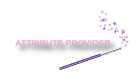 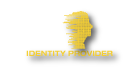 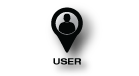 Sample associated meta flow
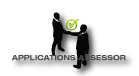 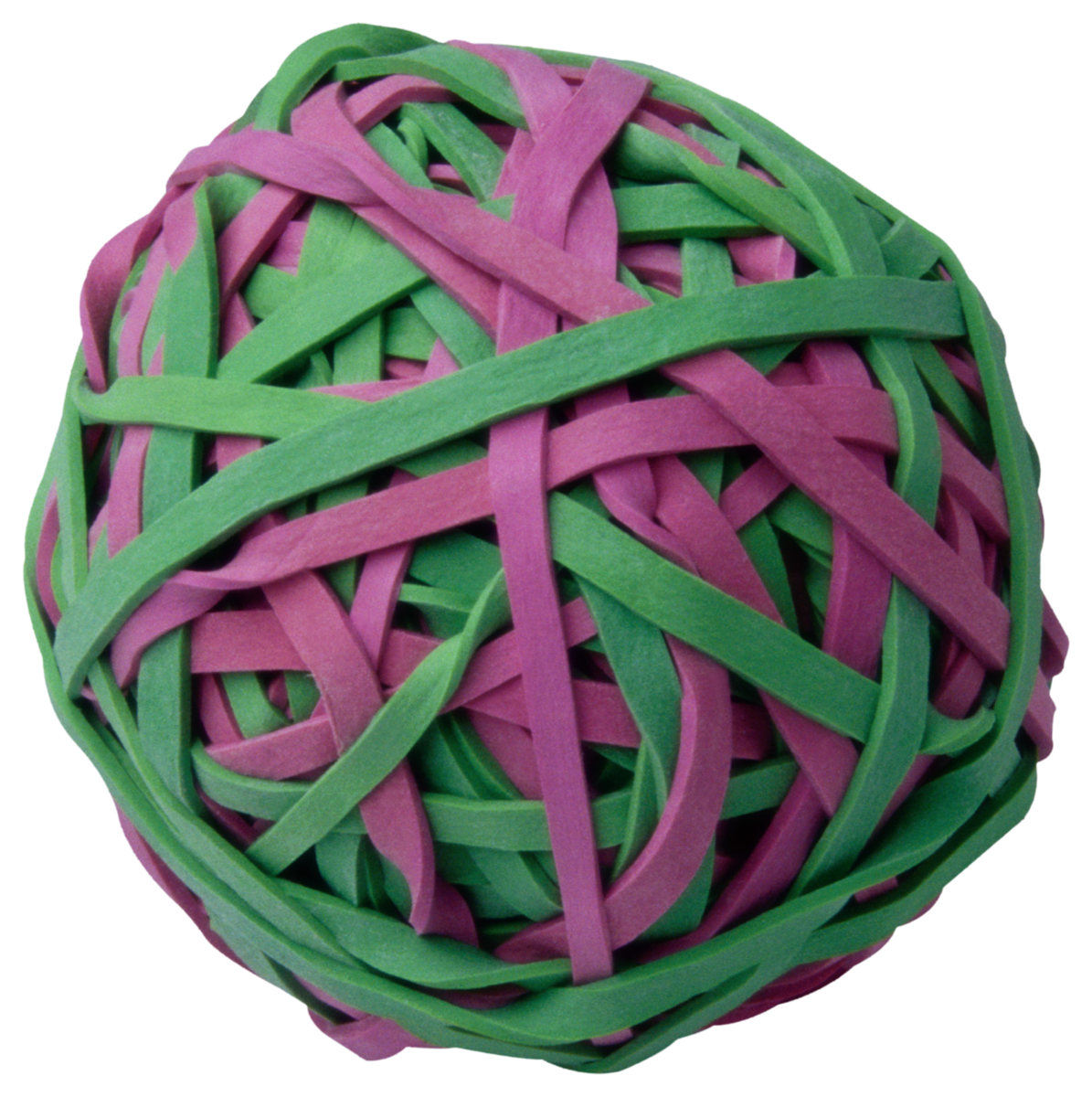 Federation
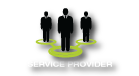 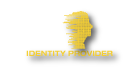 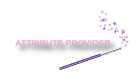 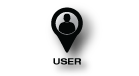 Anchor trust flows
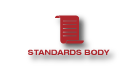 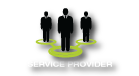 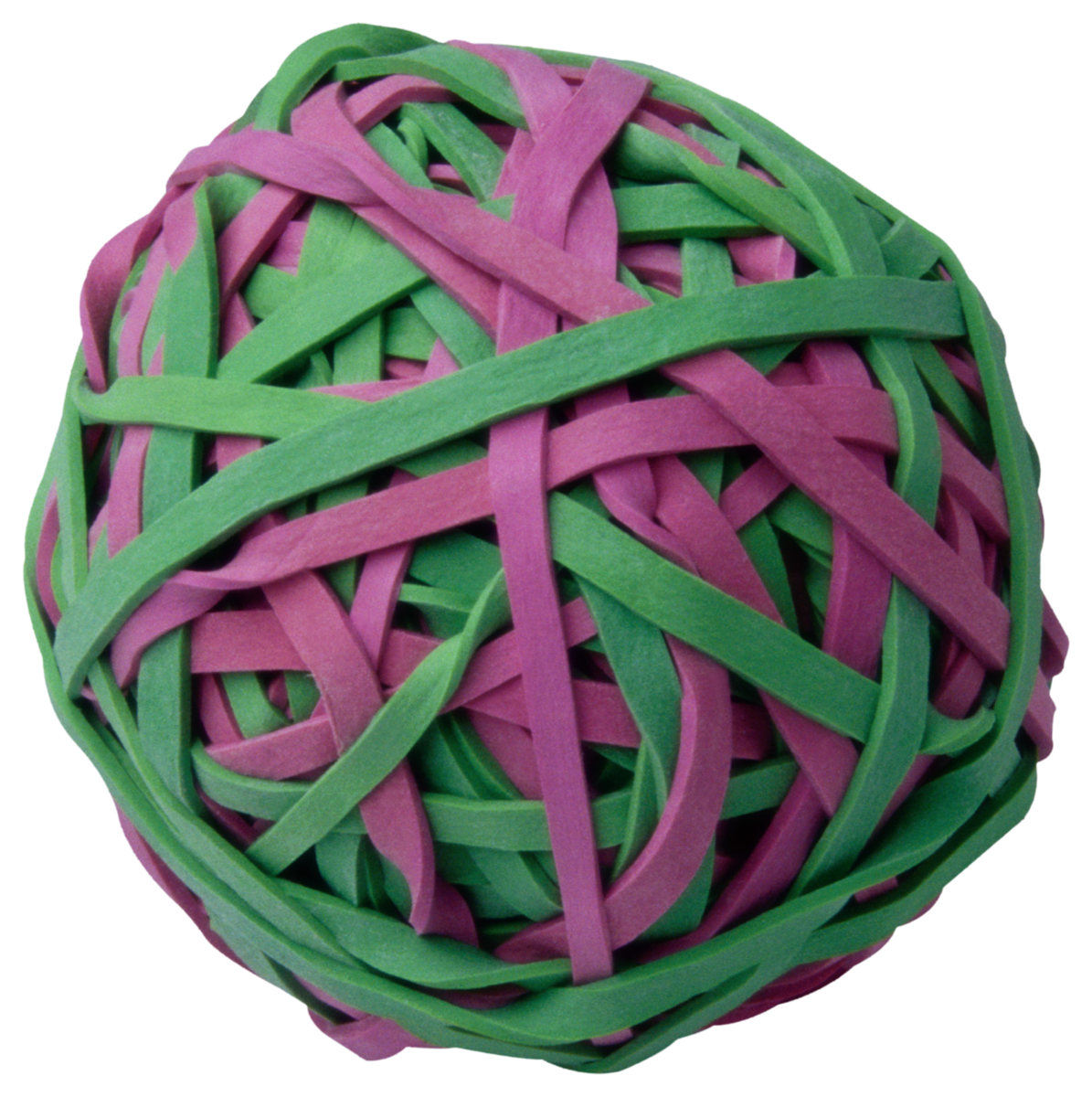 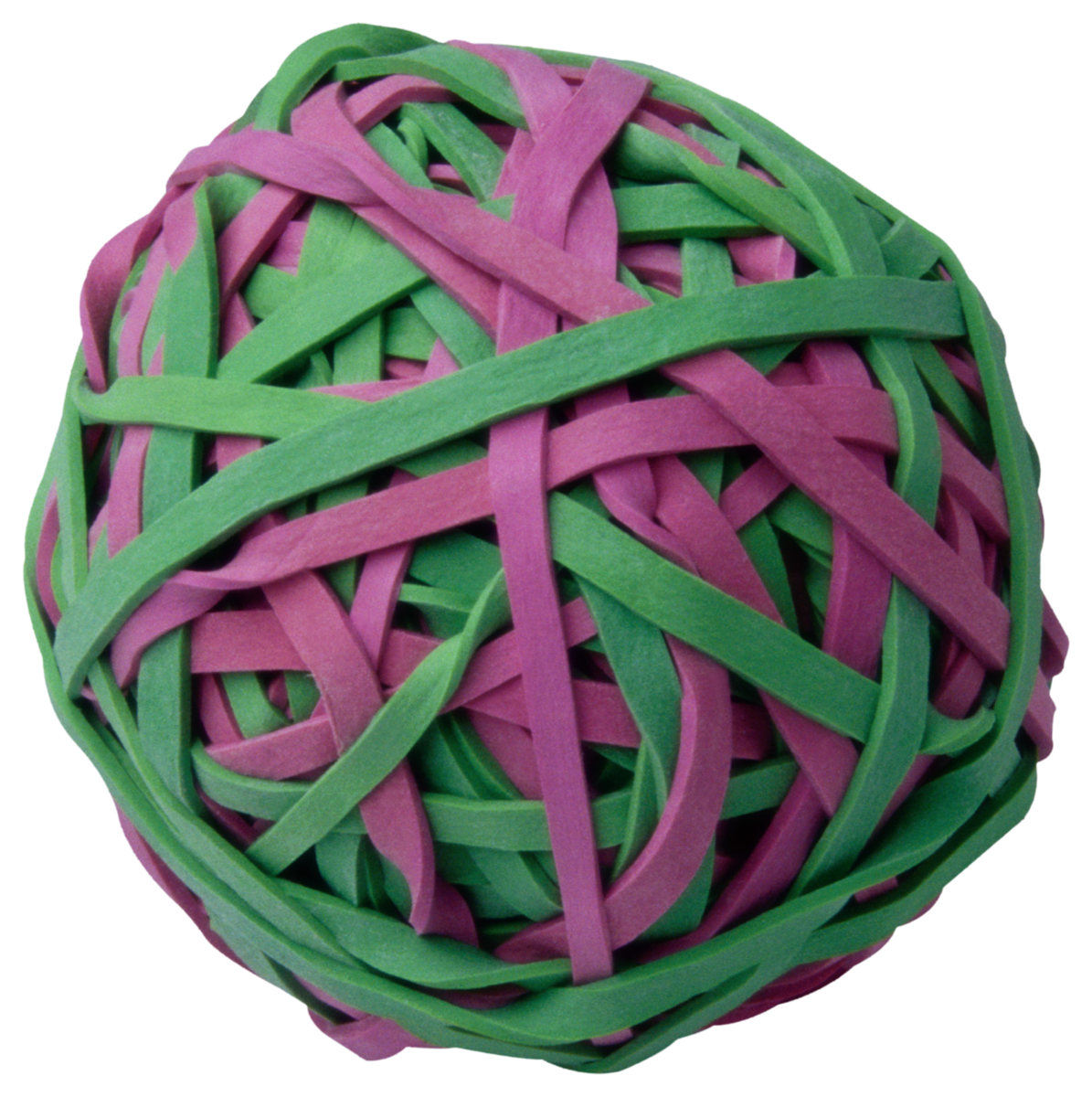 Federation
Federation
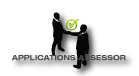 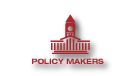 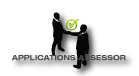 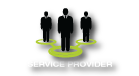 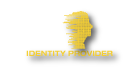 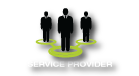 Science Gateway/VO Scenario
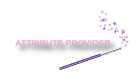 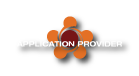 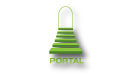 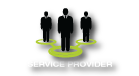 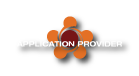 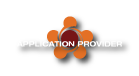 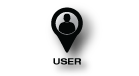 Anonymous Credential “Classic”
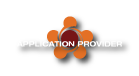 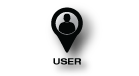 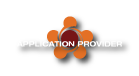 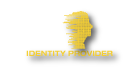 Anonymous Credential from AA to IdP and then on to Apps(Federated anonymous credentials)
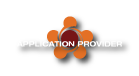 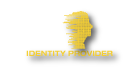 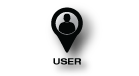 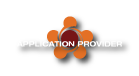 Associated metaflow
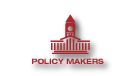 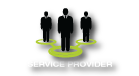 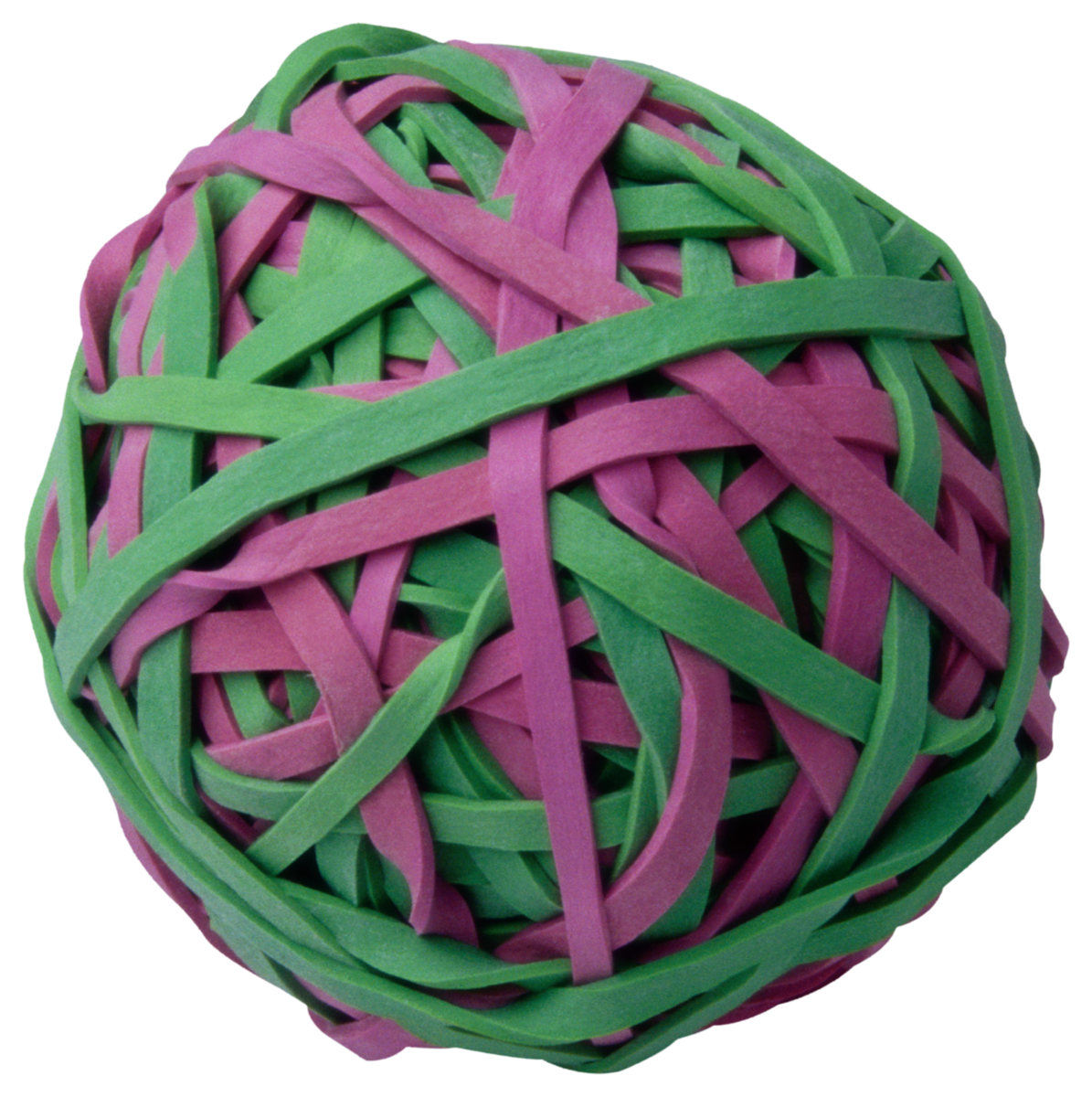 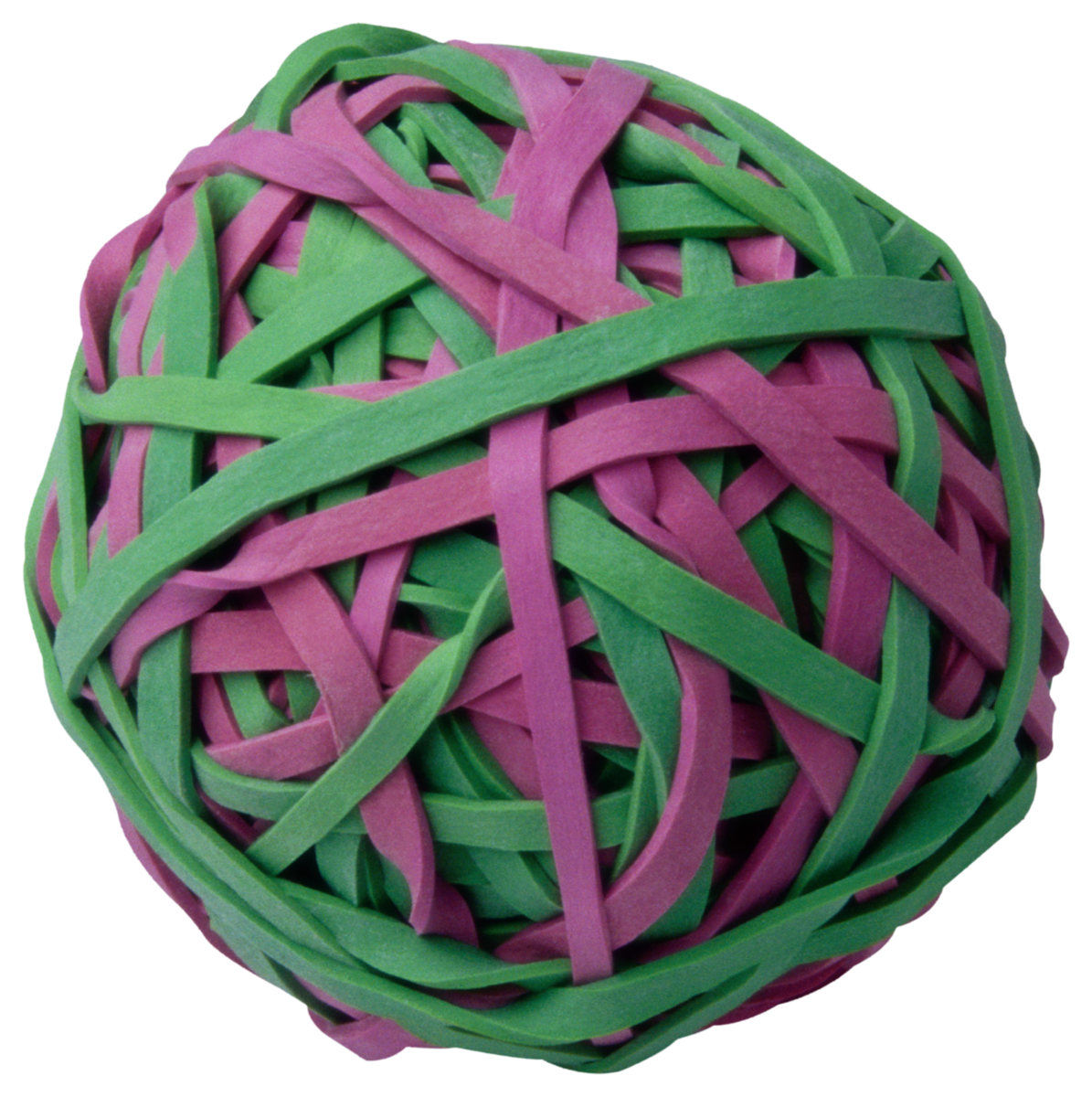 Federation
Federation
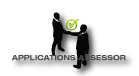 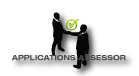 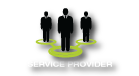 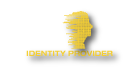 Representative Capacity Scenario
Occurs, in flavors, in many use cases
Government interactions
COPPA 
Age-related disabilities
Management of underage consent, 
Management may be one time, per transaction, per relying party category, etc.
Next steps
Refine elements
Construct a few more sample flows and metaflows
Start to name arrows in flows by payloads
Start to identify protocols/processes for flows
Start to identify gaps
Next call Discussion Topics
Downstream use, DRM on metadata, etc.
Revisiting Kim’s Laws of Identity with an attribute-centric perspective
LOA of attributes	
What does it mean?
What does it depend on?
What are the needs for revocation?
Is “Minimal disclosure for a constrained use” the goal and if so, does it have a usable interface?
Flow Icon Sheet
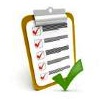 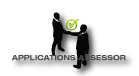 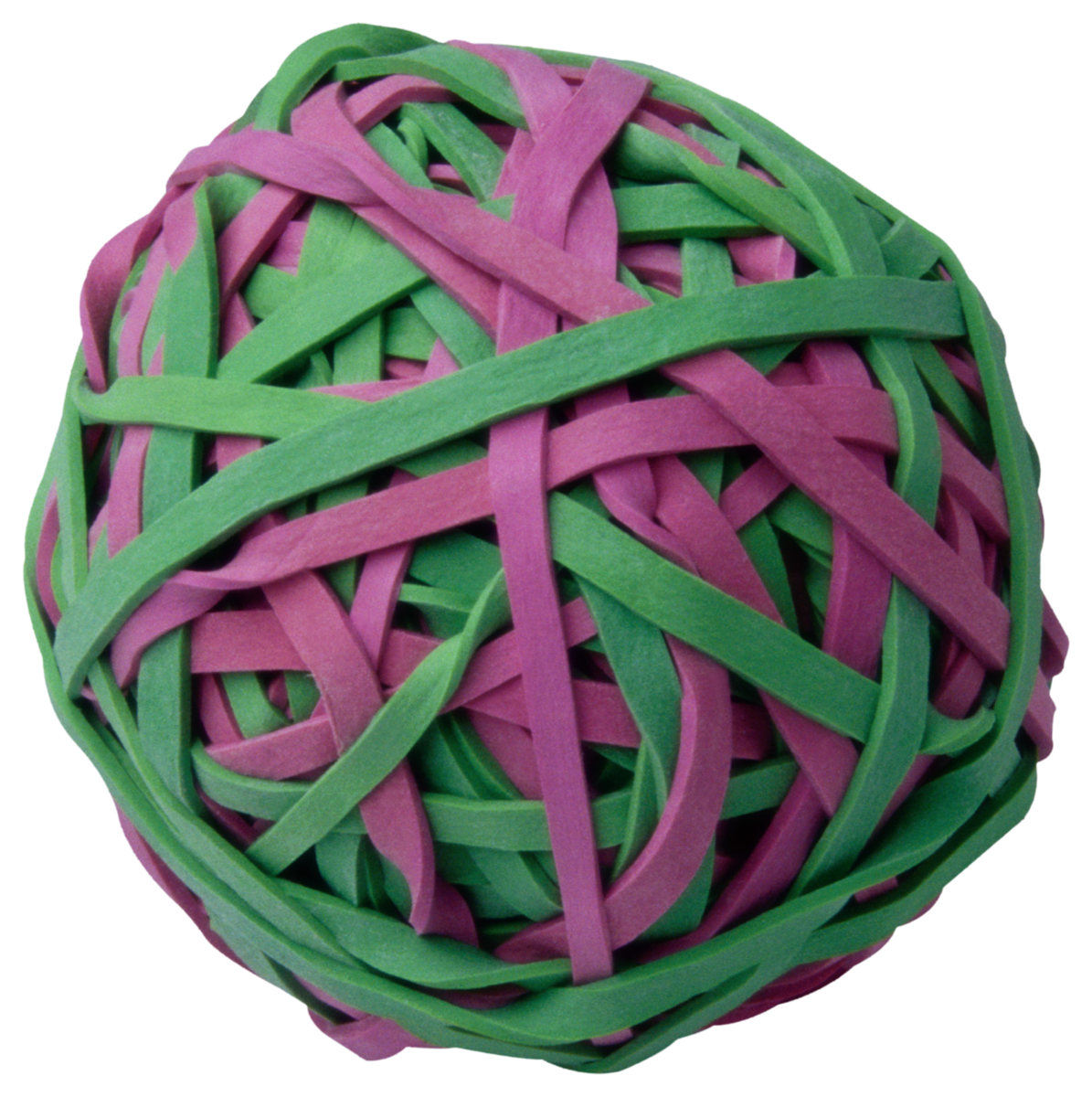 Federation
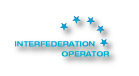 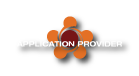 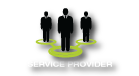 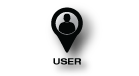 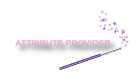 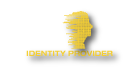 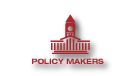 Representative/Guardian